The Power of Doubling
Unlocking new possibilities through exponential growth
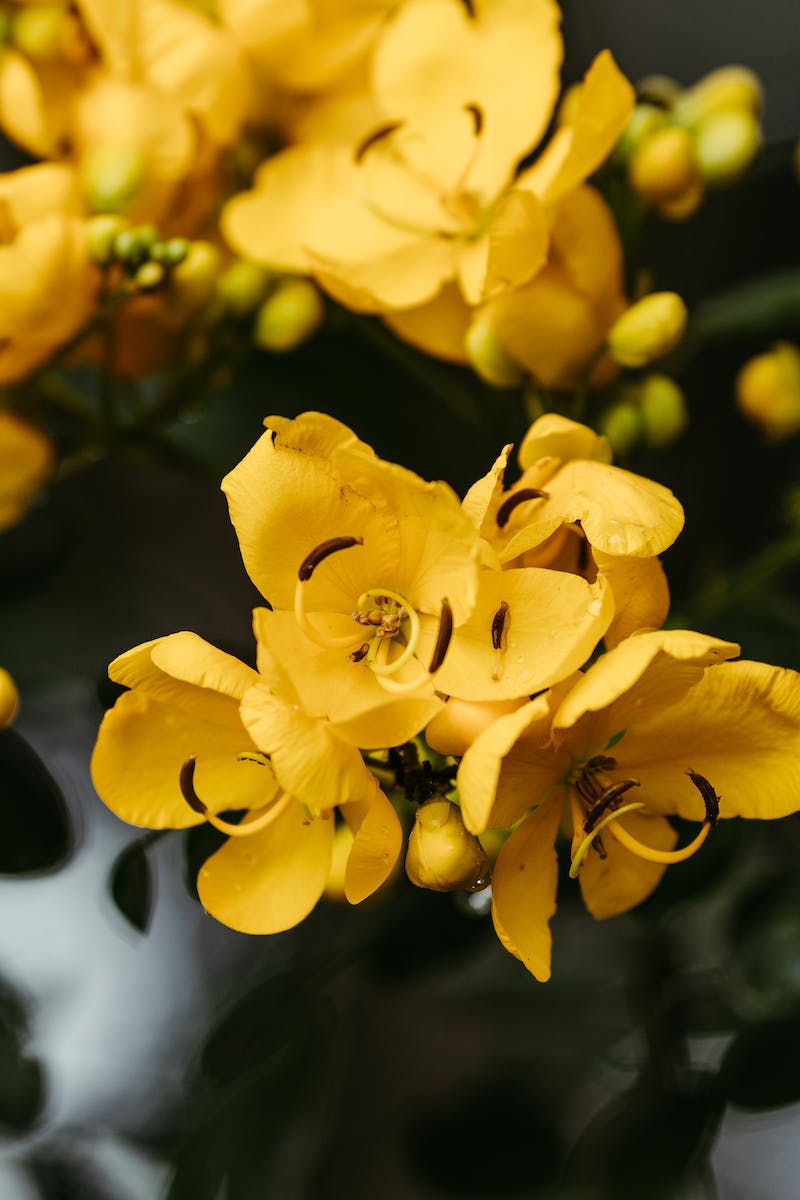 Introduction
• Doubling is a powerful concept in various fields
• It can lead to exponential growth and increased efficiency
• Understanding the principle of doubling can unlock new opportunities
• In this presentation, we will explore the significance of doubling
Photo by Pexels
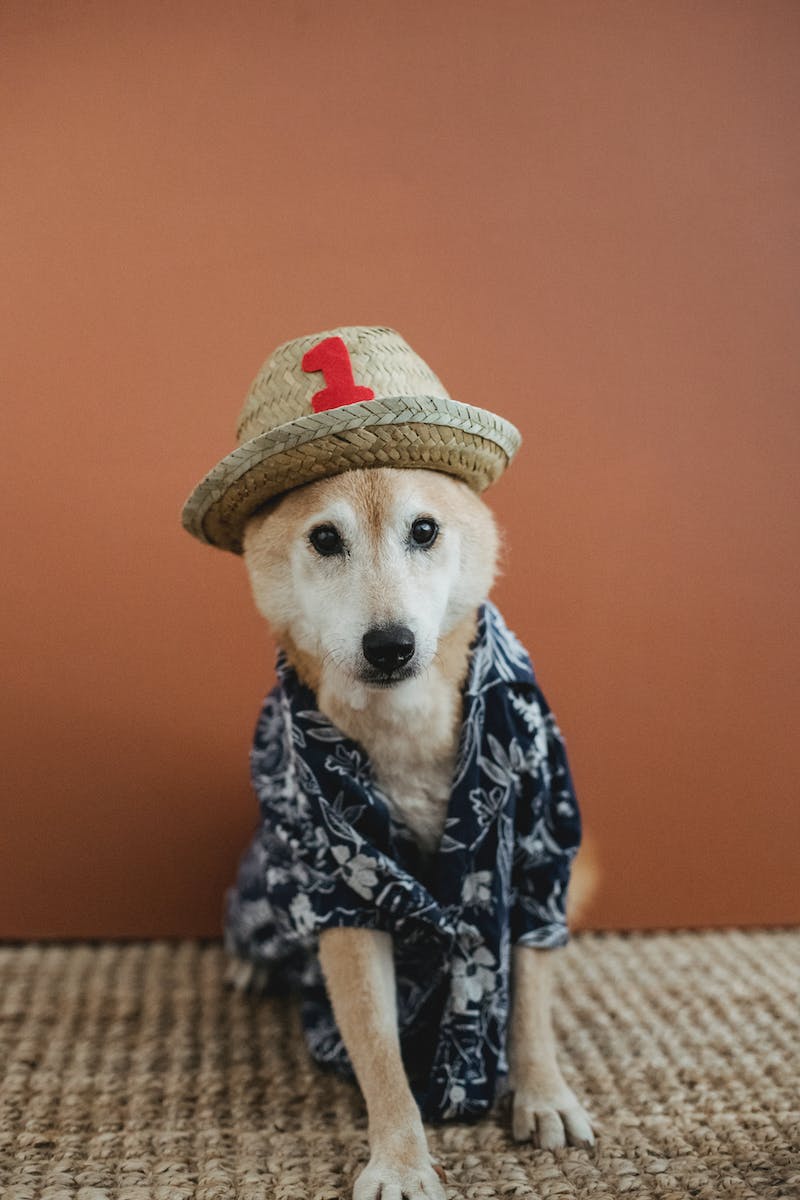 The Rule of 72
• The rule of 72 is a simple formula to estimate the doubling time of an investment
• It states that by dividing 72 by the annual interest rate, you can approximate the number of years it takes for an investment to double
• The rule of 72 is widely used in finance and compounding interest calculations
• Understanding this rule can help individuals make informed investment decisions
Photo by Pexels
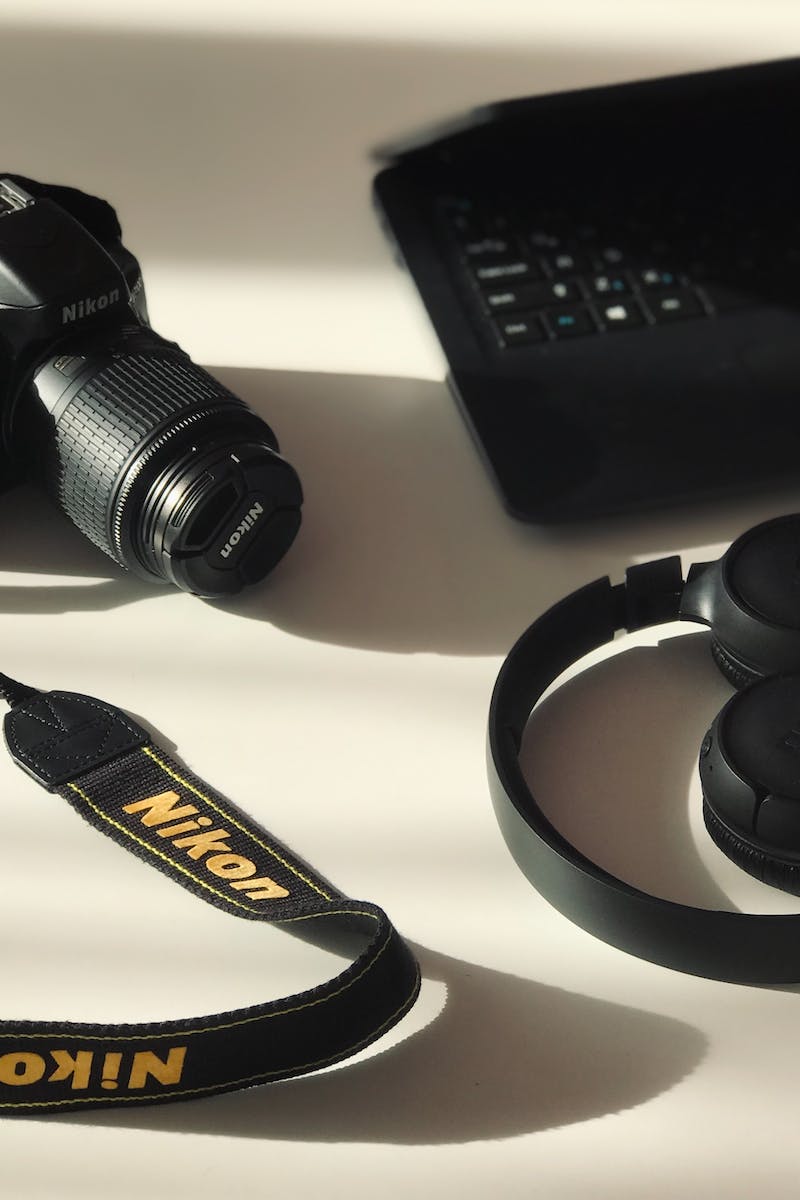 Exponential Technologies
• Exponential technologies have the potential to disrupt industries and transform societies
• Examples include artificial intelligence, genomics, and renewable energy
• These technologies leverage exponential growth to achieve significant advancements
• Understanding their impact can help organizations stay ahead in a rapidly evolving world
Photo by Pexels
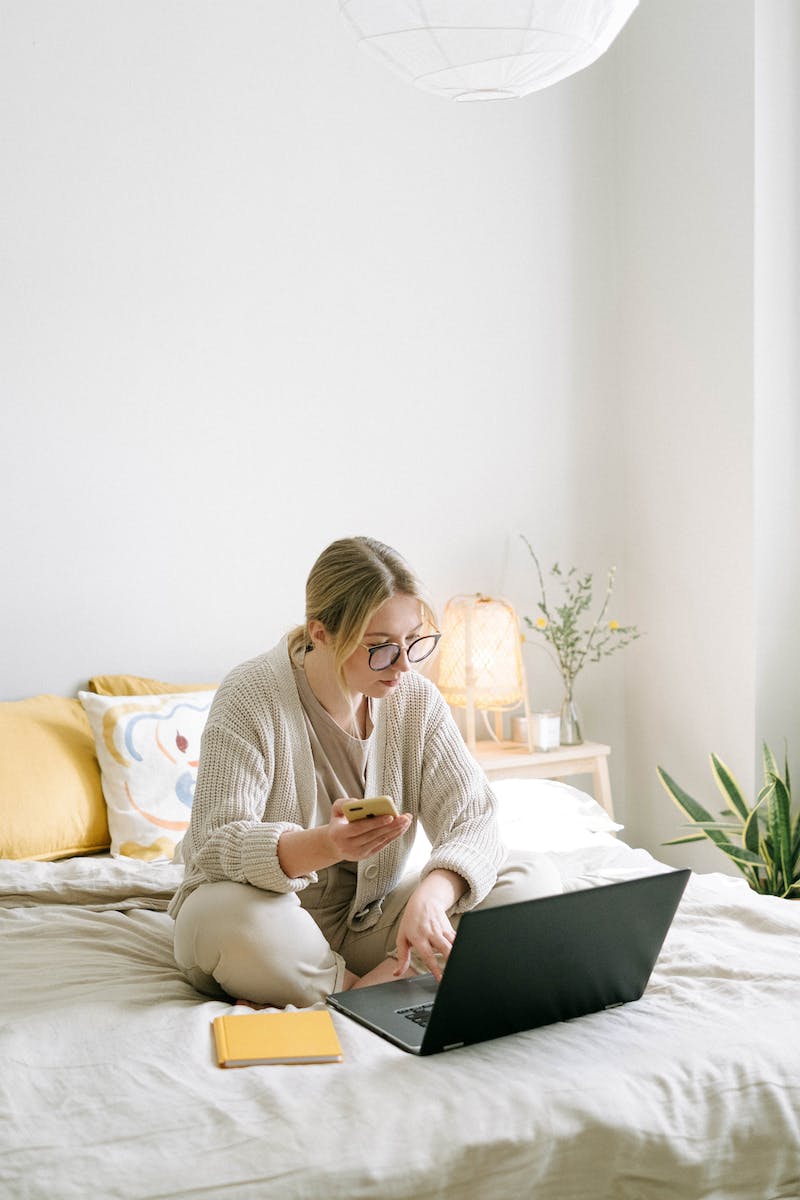 The Power of Network Effects
• Network effects occur when the value of a product or service increases as more people use it
• Platforms like social media and online marketplaces thrive on network effects
• Understanding network effects can help businesses design scalable and successful products
• Harnessing the power of network effects can lead to exponential growth and market dominance
Photo by Pexels
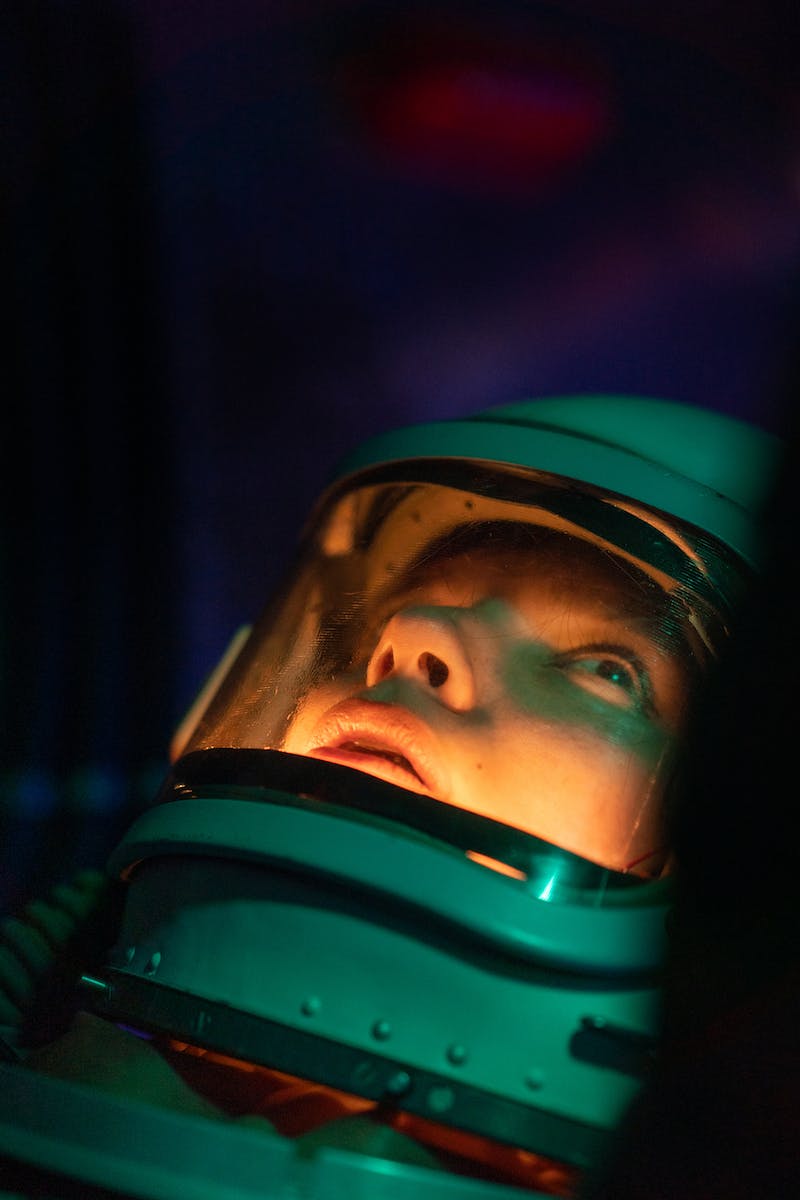 The Future of Doubling
• Advancements in technology and innovation suggest that doubling will continue to play a significant role
• Emerging fields like quantum computing and biotechnology hold immense potential for exponential growth
• Understanding the future of doubling can help individuals and organizations navigate upcoming opportunities and challenges
• The possibilities are limitless
Photo by Pexels